Chapter 51
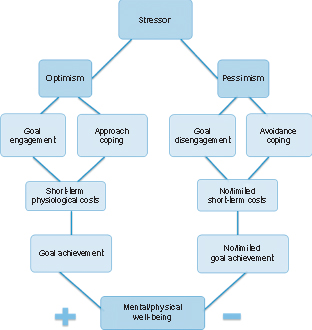 Figure 1 Optimism, pessimism, and stress. The stress management model displayed by dispositional optimists is based on positive outcome expectancies, goal engagement, and approach coping strategies, may entail short-term physiological costs, but is associated with goal achievement and positive mental and/or physical well-being.
Illustrated by Trude Nordby Bøe.
From Stress:  Concepts, Cognition, Emotion, and Behavior,
Copyright © 2016 Elsevier Inc. All rights reserved.
2